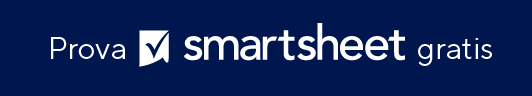 MODELLO DI PIANO DI ESECUZIONE PER PROGETTI EDILI
NOME DEL PROGETTO
DELIVERABLE DI PROGETTO
Inserisci testo
DICHIARAZIONE DELL'AMBITO
Inserisci testo
MODELLO DI PIANO DI ESECUZIONE PER PROGETTI EDILI
TABELLA DI TIMELINE DEL PROGETTO
MILESTONE
A RISCHIO
IN ANTICIPO
TIMELINE DEL PROGETTO
REPORT DI PROGETTO
COMMENTI